Antecedentes C19RM 1.0 y C19RM2.0
Dra. Ana Isabel Nieto Gómez
RP Ministerio de Salud
21 de abril de 2022:
Antecedentes C19RM 1.0 y C19RM2.0
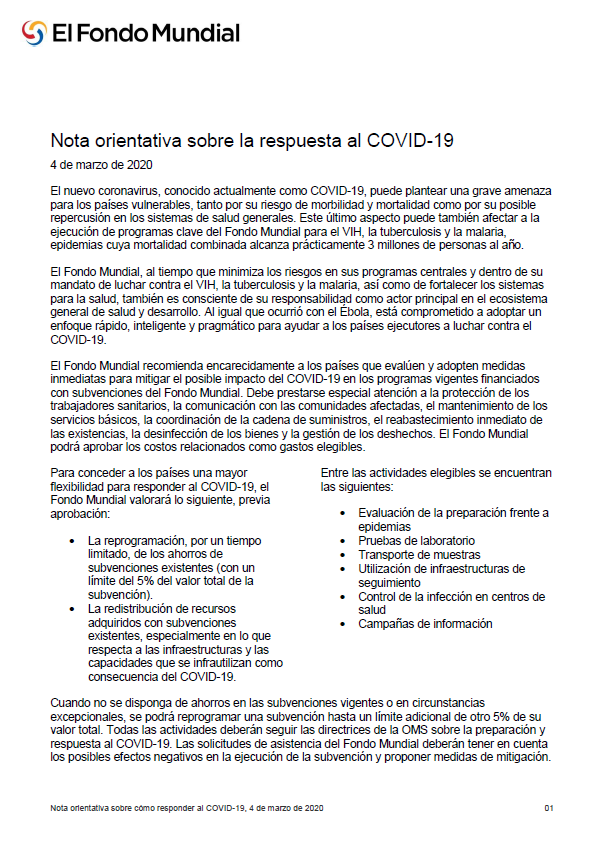 Desde el Inicio de 
La Pandemia de
COVID-19,  el Fondo 
Mundial se  preocupó  
por el impacto  que iba
 a tener  en las  respuestas 
a las tres enfermedades
Antecedentes C19RM 1.0 y C19RM2.0
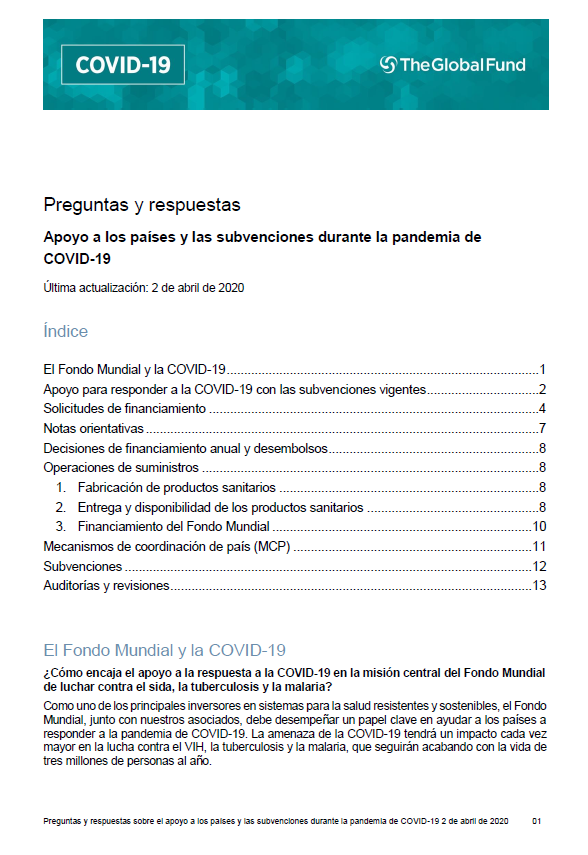 Antecedentes C19RM 1.0 y C19RM2.0
V5 (Mayo -1 -2020) 

 Resumen de los documentos del Fondo Mundial orientados a reducir el impacto de COVID-19 en los programas de VIH, TB y malaria 
Contents 
1. Objetivo ...................................................................................................................................................................... 1 
2. Solicitud de Fondos .................................................................................................................................................... 1 
3. Consideraciones para el financiamiento orientado a VIH ........................................................................................ 2 
4. Consideraciones para el financiamiento orientado a TB .......................................................................................... 3 
5. Consideraciones para el financiamiento orientado a Malaria ................................................................................. 4 
6. Consideraciones para el financiamiento orientado a sistemas de salud ................................................................. 5 
1. Objetivo 
Este documento tiene por objetivo facilitar información publicada por el Fondo Mundial sobre los fondos orientados a hacer frente a la pandemia del COVID-19 en los programas de VIH, TB y malaria. 
2. Solicitud de Fondos 
Instrucciones para la solicitud de financiamiento, Mecanismo de respuesta a la COVID-19 
- Solicitantes elegibles: países que reciben directamente financiamiento del Fondo Mundial. 
- Solicitudes de financiamiento coordinadas y presentadas por el Mecanismo de Coordinación de País. 
- Fecha limite solicitud de financiamiento 31 de mayo de 2020 (a más tardar). 
- Solicitud de financiamiento de prioridad 1: 3,25% del total de la asignación para el período 2020-2022. 
- Solicitud de financiamiento de prioridad 2: 10% de asignación para 2020-2022 (menos el financiamiento fondos flexibilidades de subvenciones (5%) y el financiamiento solicitud prioridad 1.
Antecedentes C19RM 1.0 y C19RM2.0
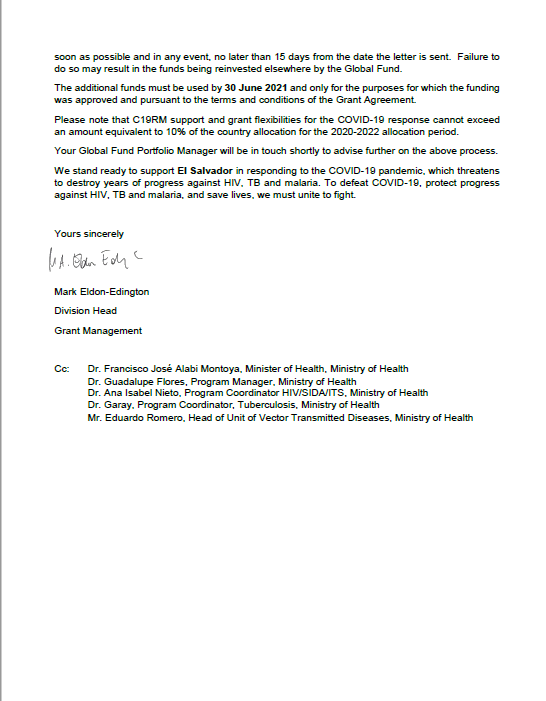 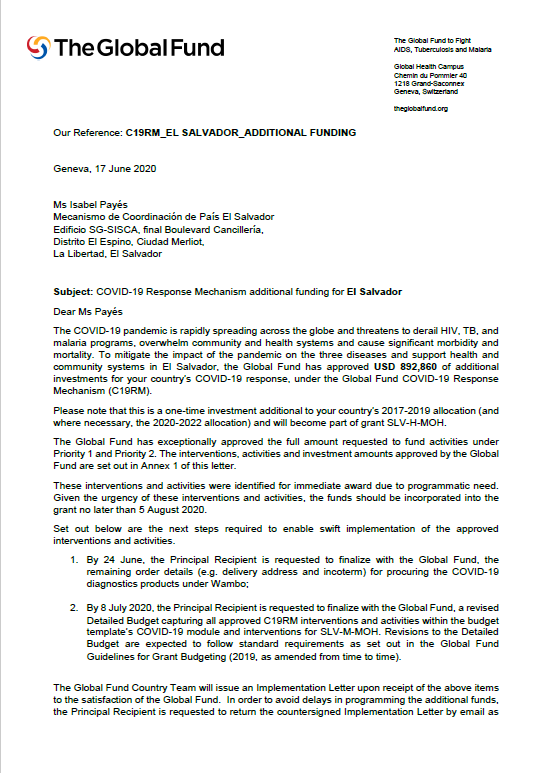 Para mitigar el impacto de la pandemia en las tres enfermedades y apoyar los sistemas de salud y comunitarios en El Salvador, el Fondo Mundial ha aprobado USD 892,860 de inversiones adicionales para la respuesta COVID-19 de su país, bajo el Mecanismo de Respuesta COVID-19 del Fondo Mundial (C19RM)
Antecedentes C19RM 1.0 y C19RM2.0
Se solicitó la autorización para invertir las flexibilidades dadas en:
Equipos de protección personal (50%), 
Insumos para bioseguridad y protección colectiva  (36%), 
Insumos para toma, manejo, procesamiento y envío de muestras (16%) y
Actividades del Subreceptor Plan Internacional (9%)
Antecedentes C19RM 1.0 y C19RM2.0
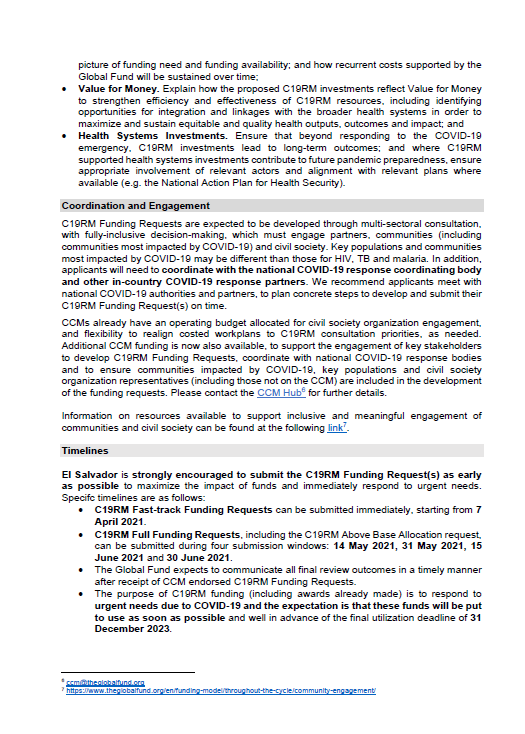 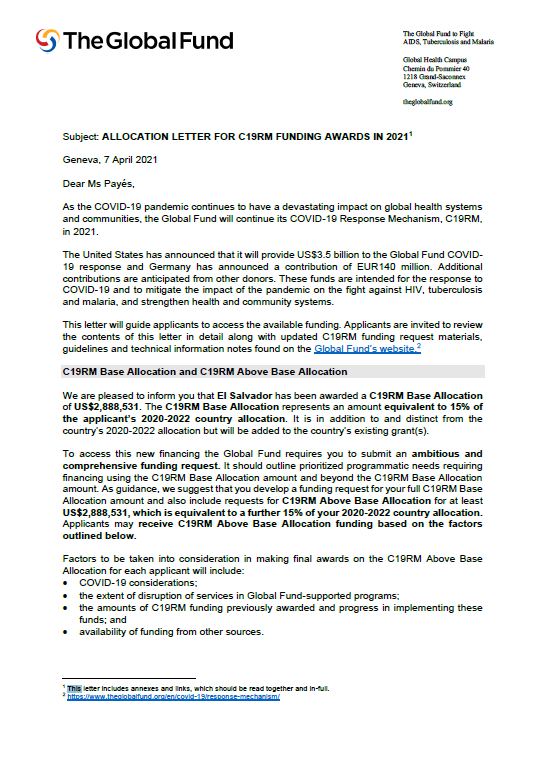 Antecedentes C19RM 1.0 y C19RM2.0
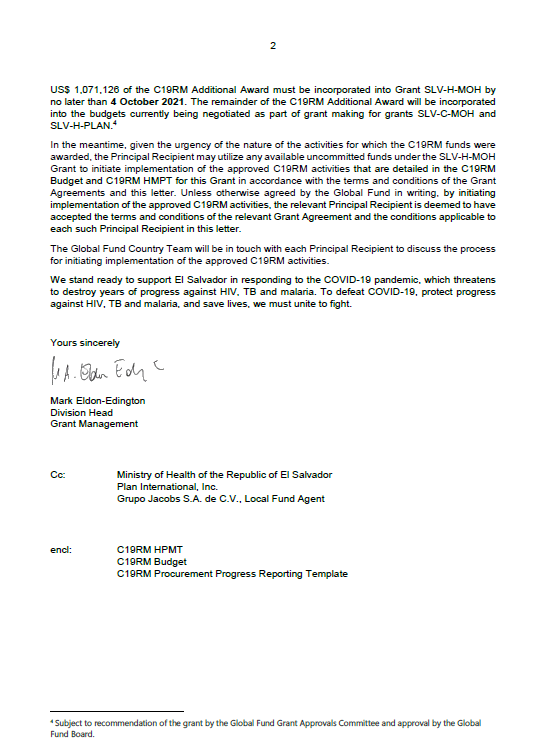 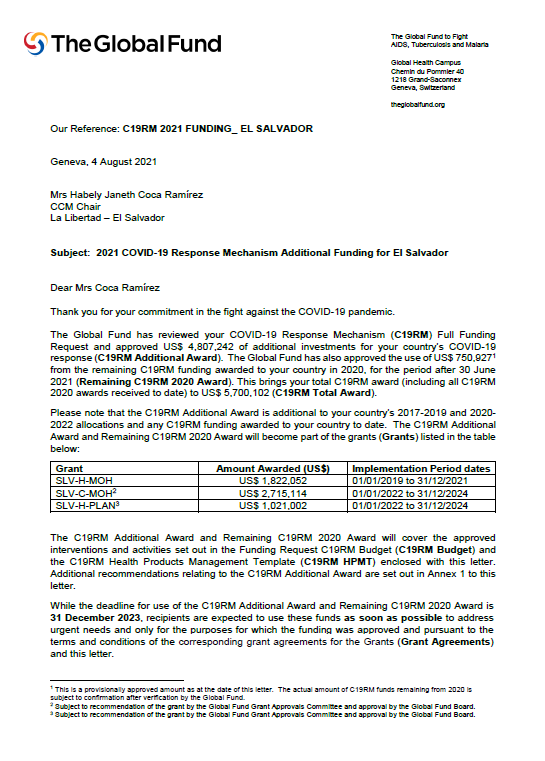 $5,700,102
Antecedentes C19RM 1.0 y C19RM2.0
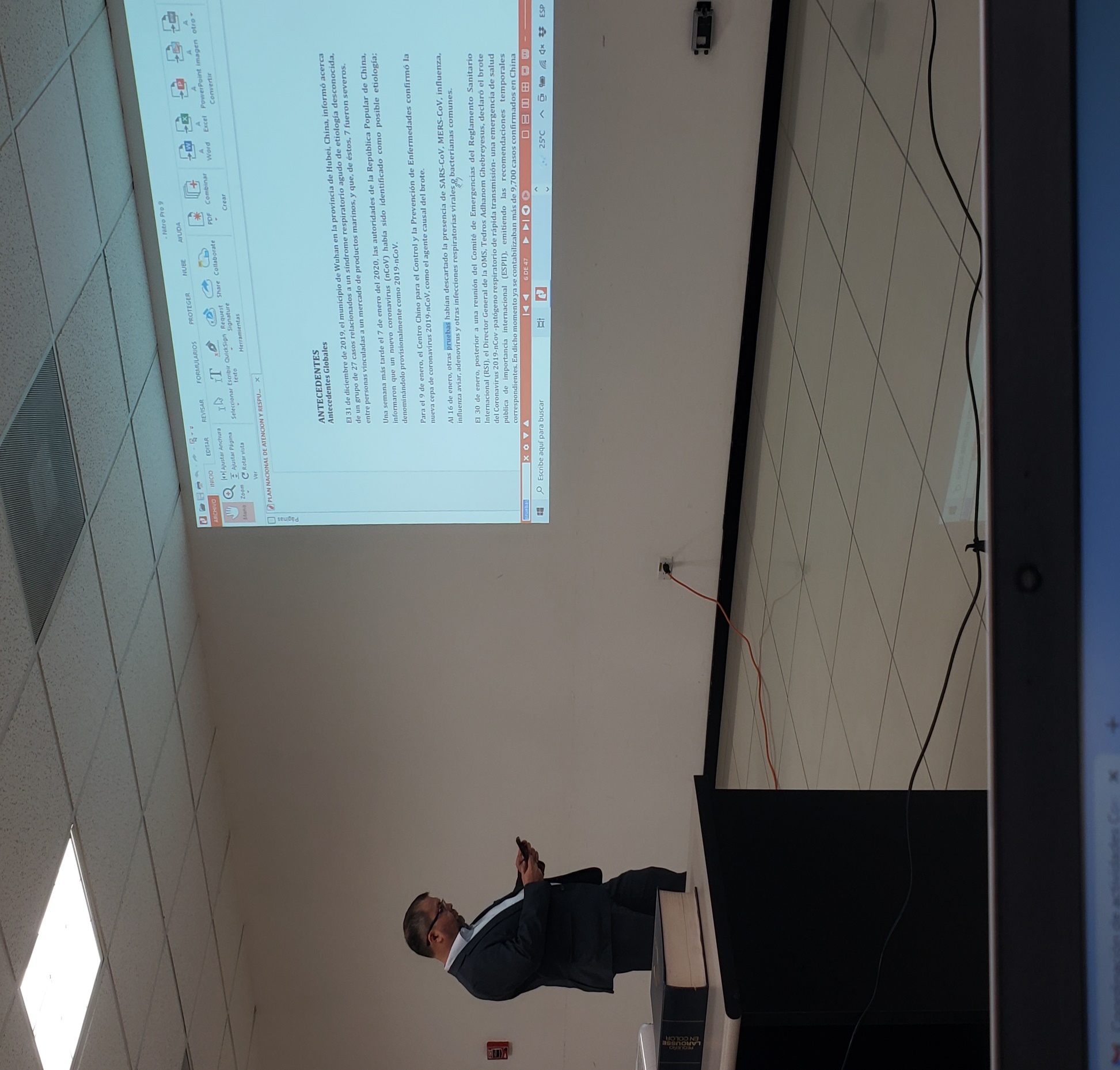 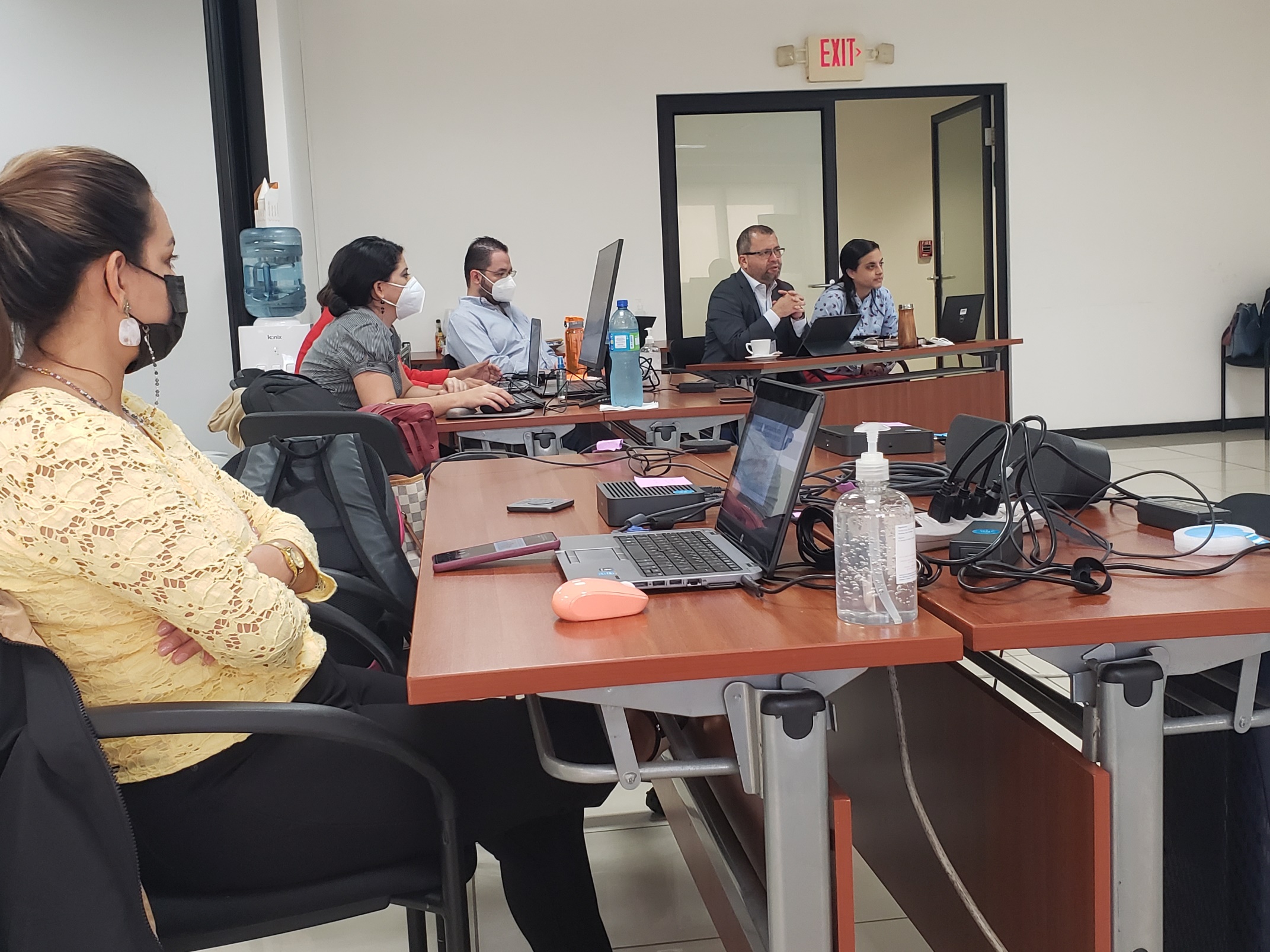 Antecedentes C19RM 1.0 y C19RM2.0
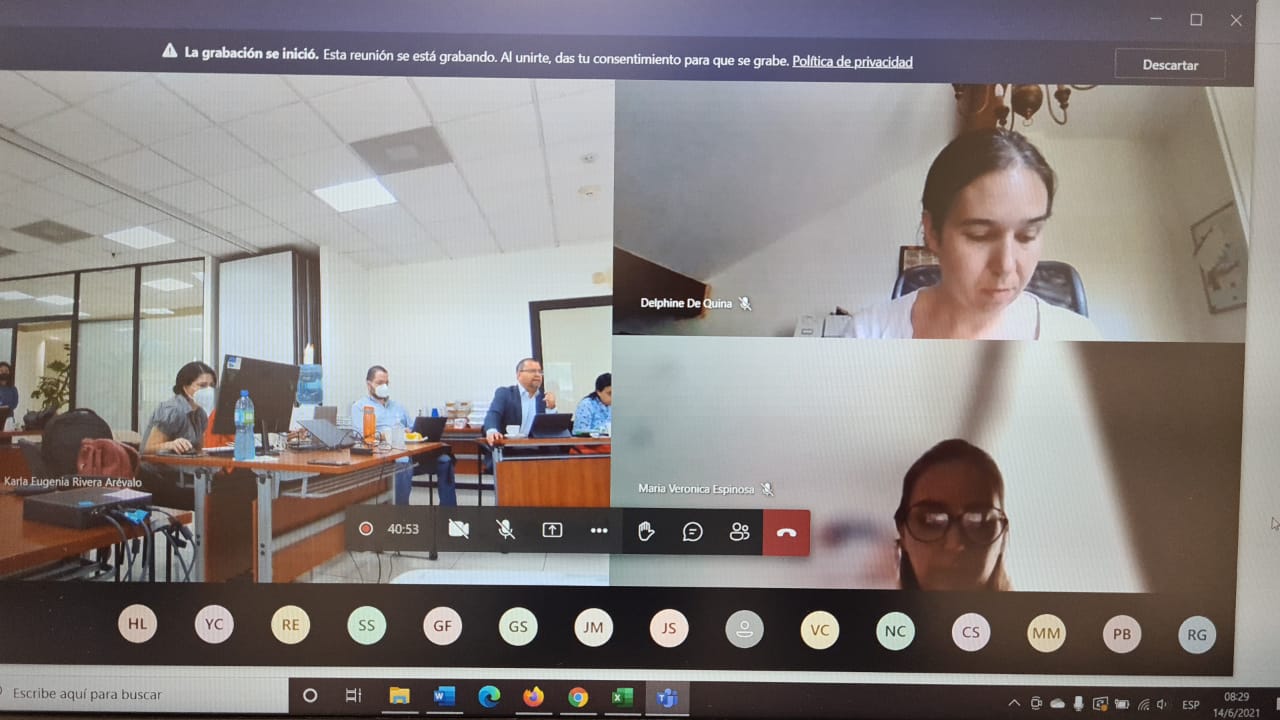 Antecedentes C19RM 1.0 y C19RM2.0
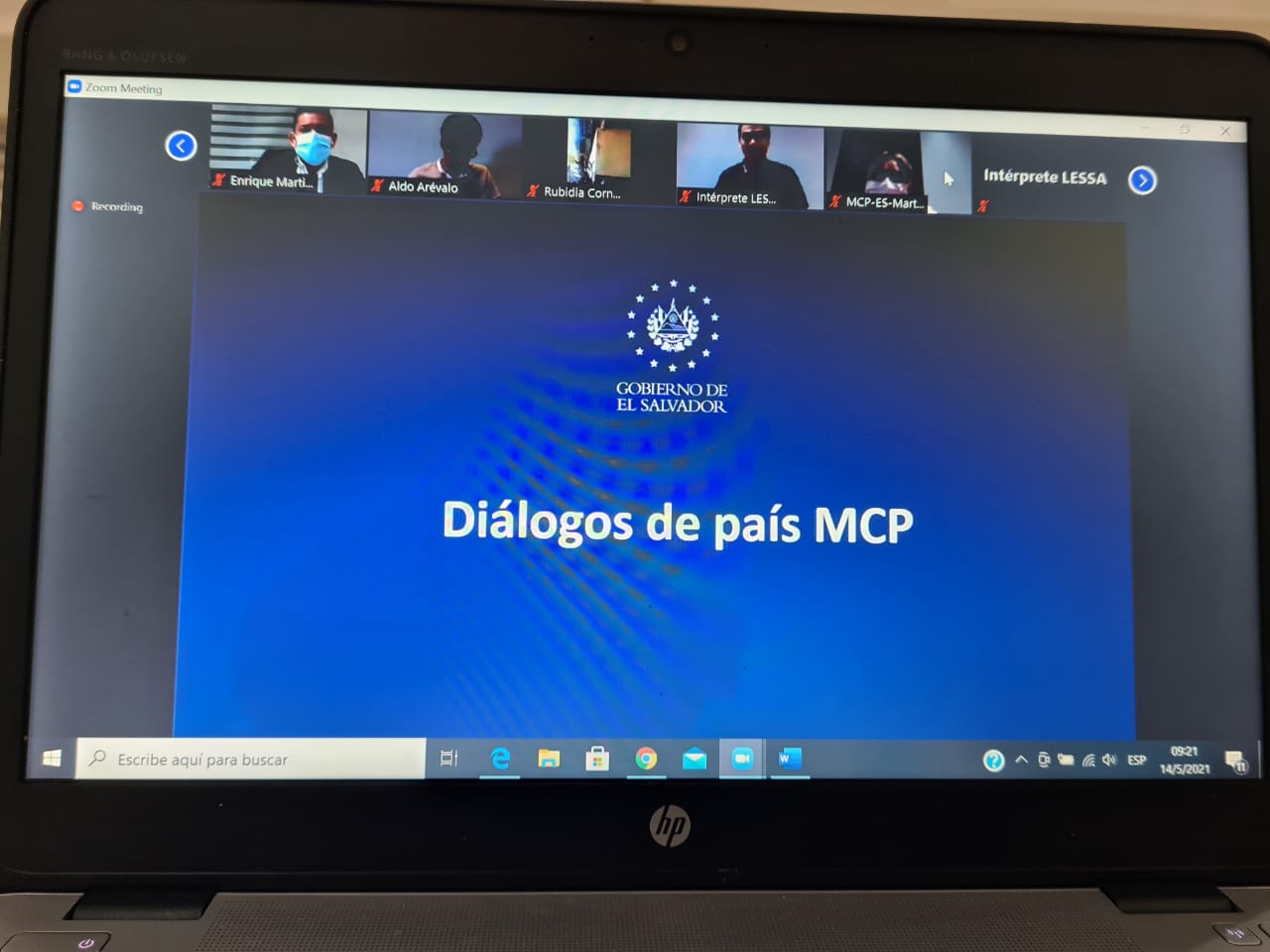 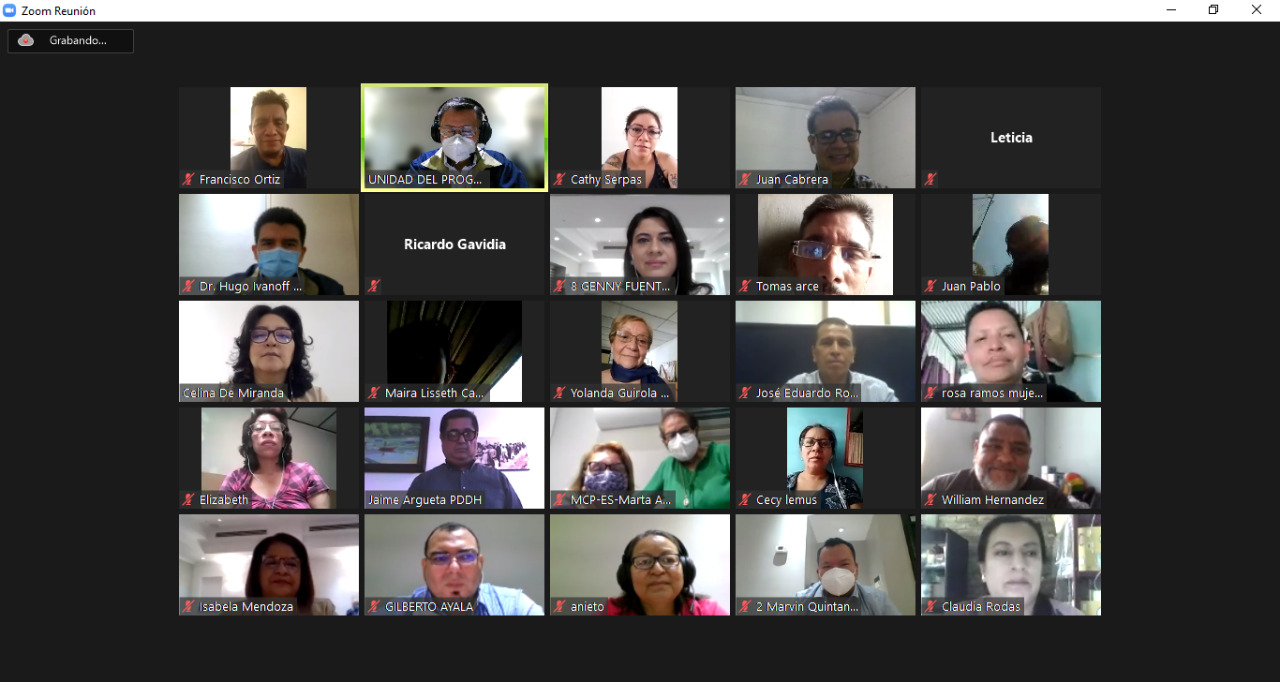 Antecedentes C19RM 1.0 y C19RM2.0
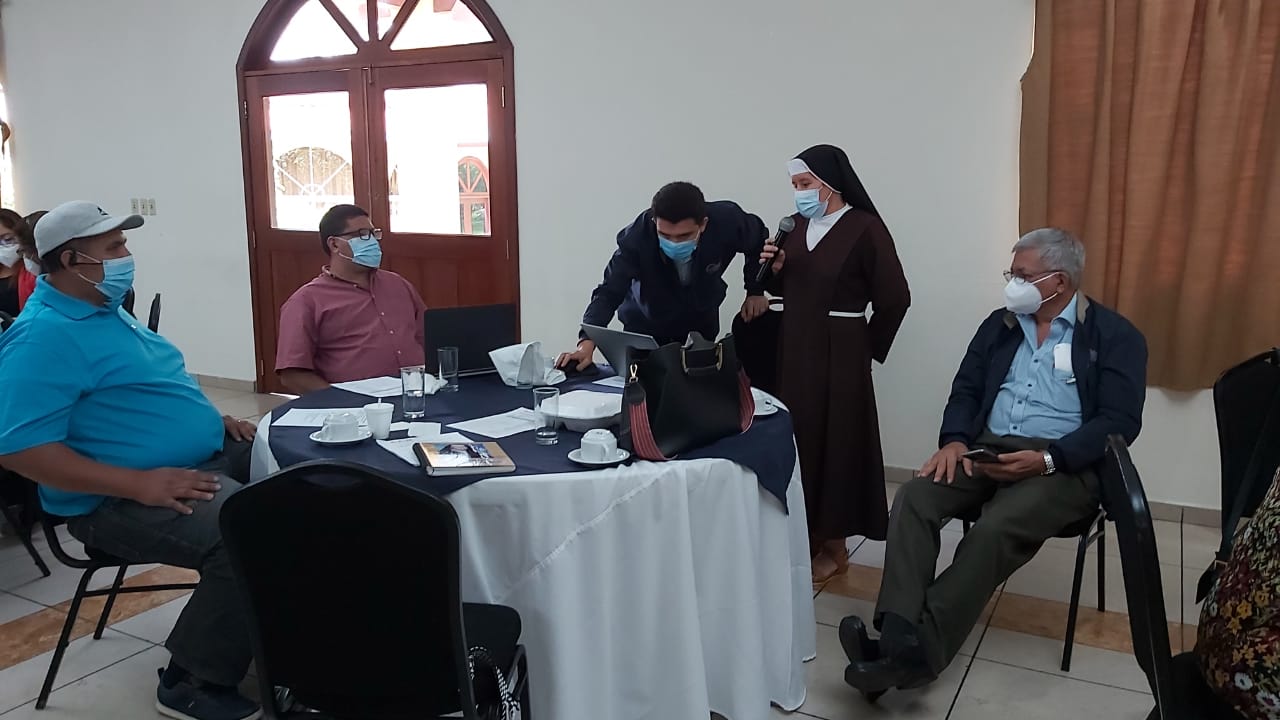 Antecedentes C19RM 1.0 y C19RM2.0
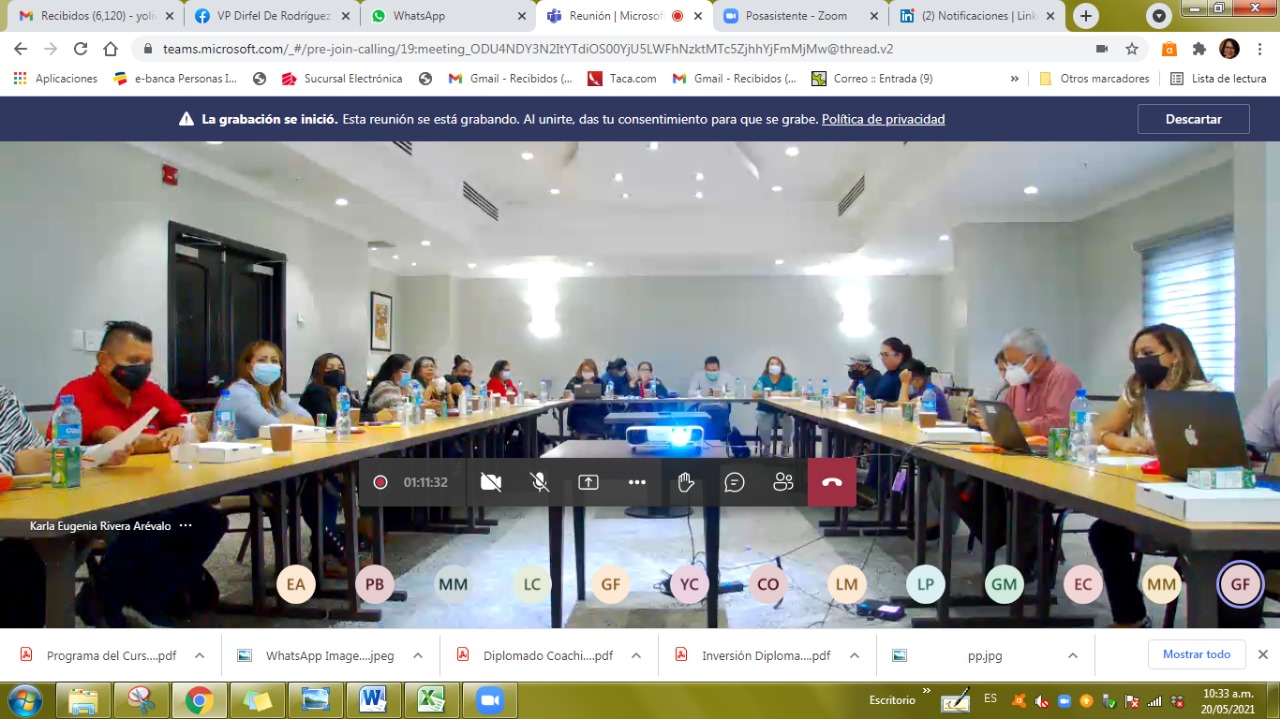 Antecedentes C19RM 1.0 y C19RM2.0
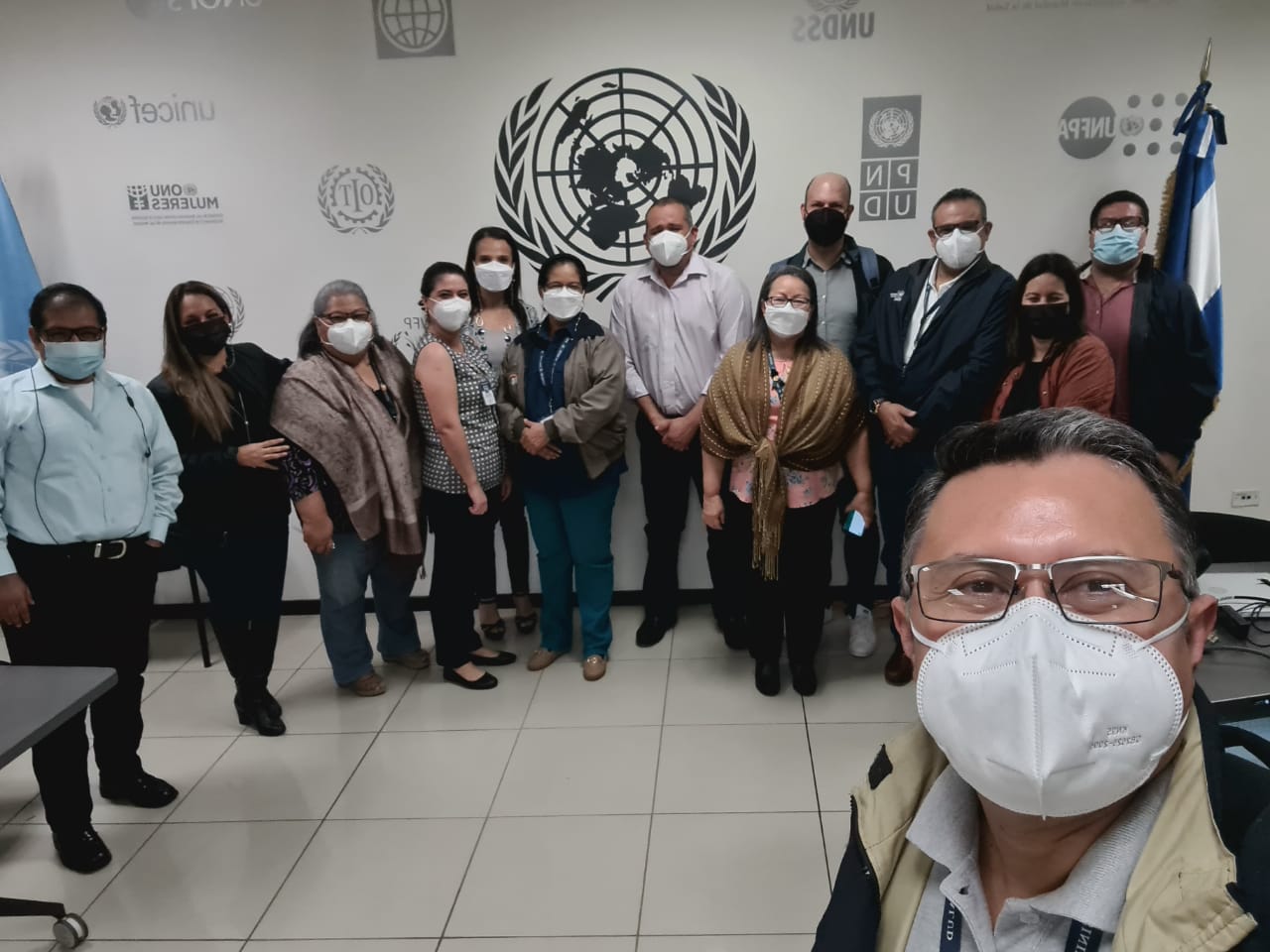 Antecedentes C19RM 1.0 y C19RM2.0
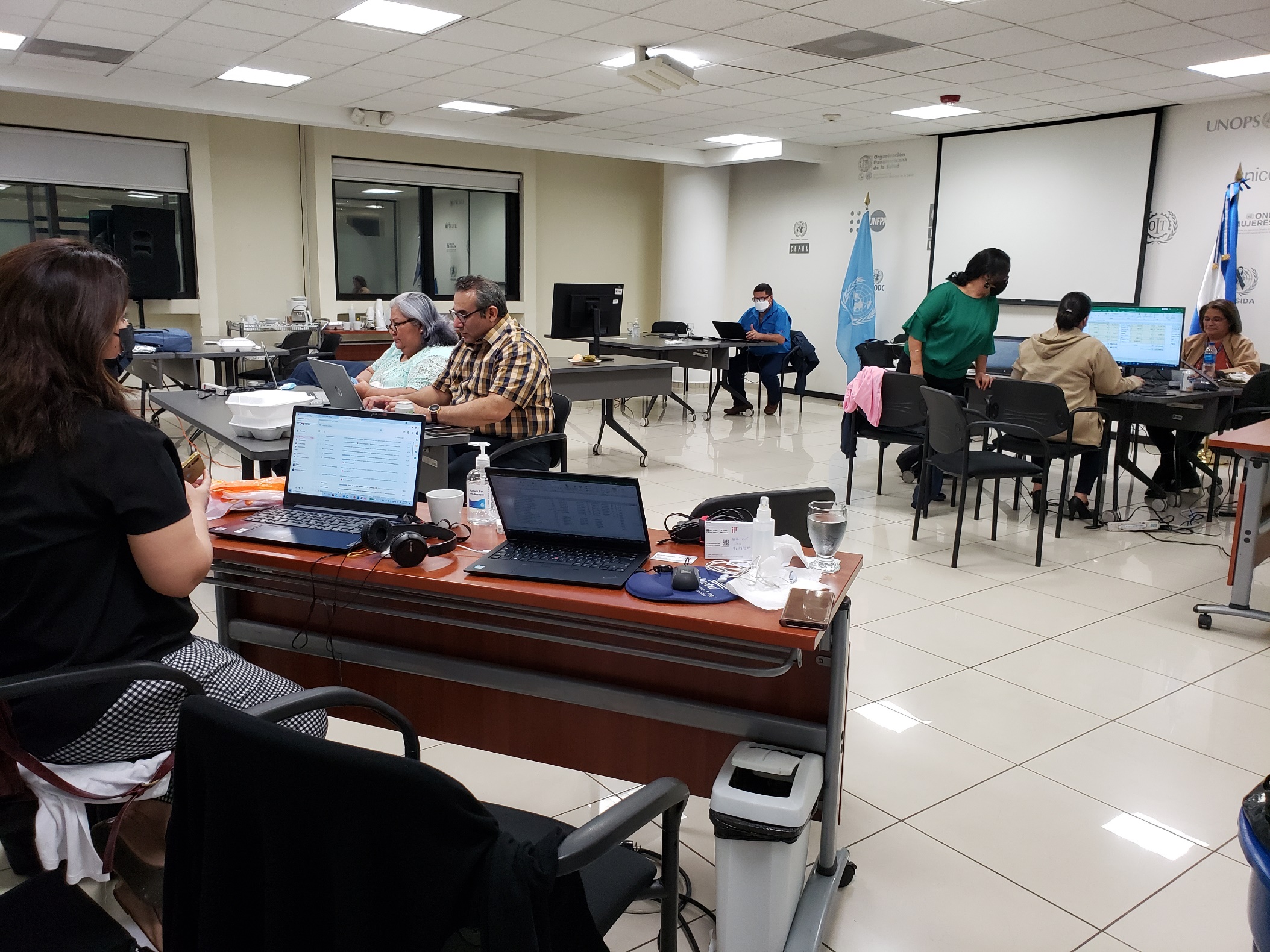 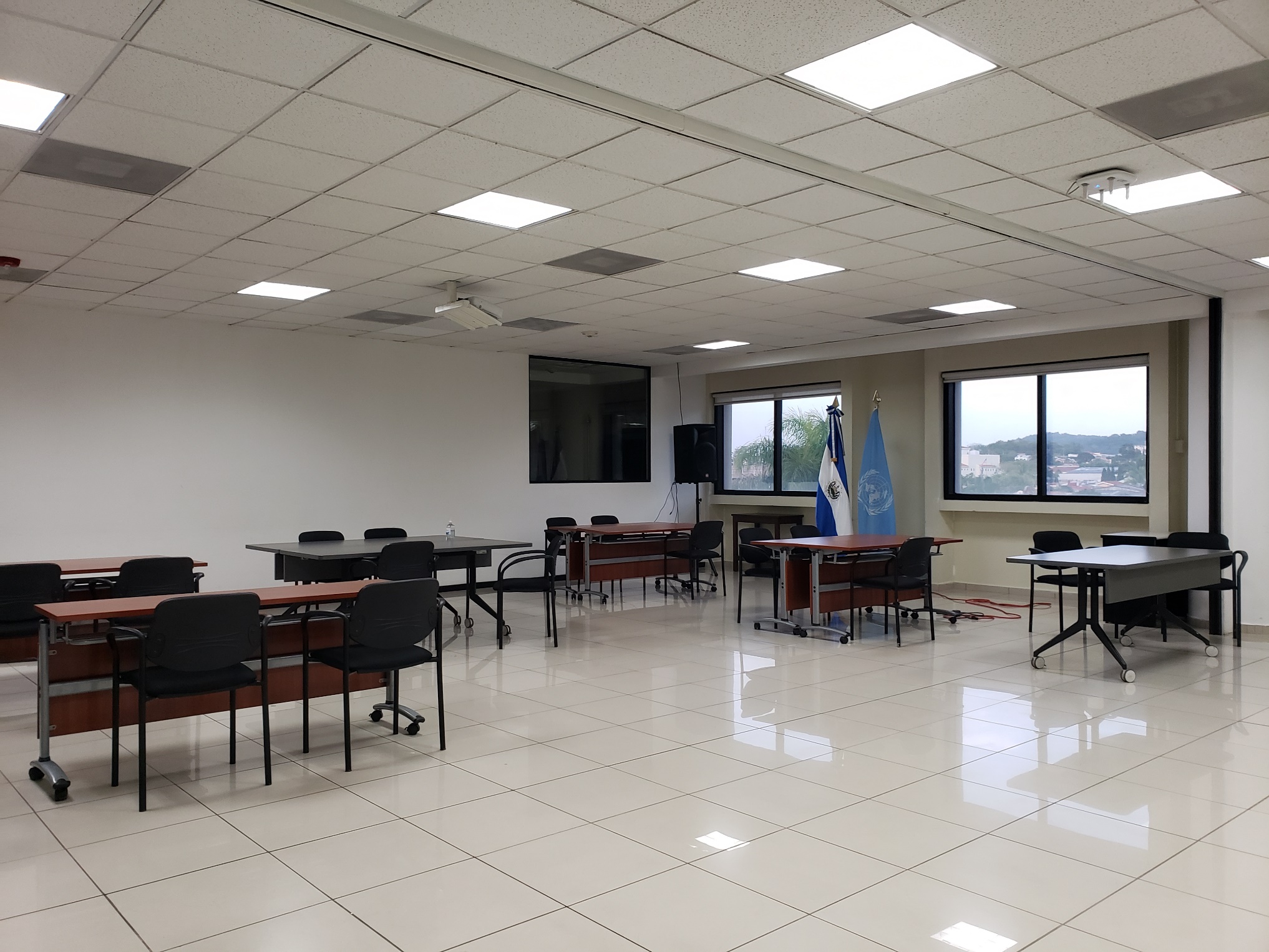